ΑΠΟΤΡΟΠΗ ΤΗΣ ΧΡΗΣΗΣ ΑΠΑΓΟΡΕΥΜΕΝΩΝ ΟΥΣΙΩΝ ΚΑΙ ΜΕΘΟΔΩΝ για γονείς…
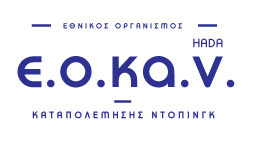 ΕΚΠΑΙΔΕΥΣΗ
Να είστε ειλικρινείς με τα παιδιά σας και να τους ζητήσετε να απέχουν από τη χρήση απαγορευμένων ουσιών και μεθόδων
 Βεβαιωθείτε ότι το παιδί σας καταλαβαίνει ότι το ντόπινγκ είναι παράβαση. Συζητήστε για θέματα ηθικής, ορθής προπόνησης, διατροφής και σκληρής δουλειάς 
Εξηγείστε τις επιπτώσεις του ντόπινγκ στην υγεία 
Αναγνωρίστε τις ενδείξεις της χρήσης απαγορευμένων ουσιών και μεθόδων
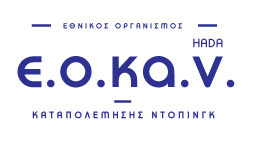 ΥΠΟΣΤΗΡΙΞΗ
Συζητήστε για τη βελτίωση των αθλητικών επιδόσεων μέσω της εφαρμογής επιστημονικών προπονητικών προγραμμάτων, ισορροπημένης διατροφής και επαρκούς αποθεραπείας. 
 Ενθαρρύνετε τα παιδιά σας έτσι ώστε να αναζητούν την βελτίωση του εαυτού τους 
Ζητήστε από τους προπονητές να ενισχύσουν τη συμπεριφορά τους κατά της χρήσης απαγορευμένων ουσιών και μεθόδων και να επιδείξουν μηδενική ανοχή στη χρήση ουσιών
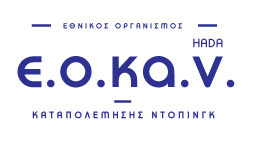 ΕΠΙΚΟΙΝΩΝΙΑ
Διαβεβαιώστε τα παιδιά σας ότι δεν σας ενδιαφέρει μόνο η νίκη 
Γίνεται υποστηρικτικοί ακόμα και όταν τα παιδιά σας δεν αποδίδουν καλά. Θυμίστε τους ότι η ήττα αποτελεί πολύτιμη ευκαιρία μάθησης και δώστε έμφαση στη βελτίωση ακόμα και όταν δεν υπάρχει νίκη 
Διευκρινίστε ότι περιμένετε από το παιδί σας να απέχει από τη χρήση απαγορευμένων ουσιών και μεθόδων
Διατηρείστε συχνή επικοινωνία με τον προπονητή του παιδιού σας 
Παρατηρείστε οποιαδήποτε υπέρ-χρήση συμπληρωμάτων διατροφής και μιλήστε στο παιδί σας για τους πιθανούς κινδύνους αυτής της πρακτικής
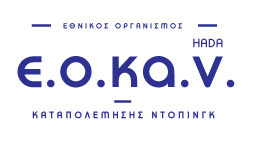 ΕΠΙΓΝΩΣΗ ΤΗΣ ΔΙΑΔΙΚΑΣΙΑΣ ΕΛΕΓΧΟΥ ΝΤΟΠΙΝΓΚ
Κατανοήστε την έννοια της «αντικειμενικής ευθύνης» των αθλητών και βεβαιωθείτε ότι εσείς και το παιδί σας γνωρίζεται τι αποτελεί παραβίαση κανονισμού αντί ντόπινγκ 
Βεβαιωθείτε ότι το παιδί σας κατανοεί ότι οι αθλητές υψηλού επιπέδου περνούν συχνά από έλεγχο ντοπινγκ εντός και εκτός αγώνων προκειμένου να διασφαλιστεί η προστασία του αθλητισμού και των αθλητών που δεν κάνουν χρήση απαγορευμένων ουσιών και μεθόδων. 
Βεβαιωθείτε ότι τα παιδιά σας γνωρίζουν τα δικαιώματα και τις υποχρεώσεις τους όσον αφορά στη διαδικασία δειγματοληψίας.
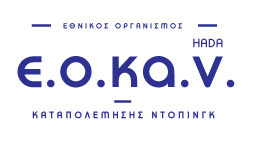 ΑΝΑΓΝΩΡΙΣΤΕ ΤΙΣ ΕΝΔΕΙΞΕΙΣ ΚΑΙ ΤΑ ΣΥΜΠΤΩΜΑΤΑ ΤΗΣ ΧΡΗΣΗΣ ΑΠΑΓΟΡΕΥΜΕΝΩΝ ΟΥΣΙΩΝ ΚΑΙ ΜΕΘΟΔΩΝ
Τα παιδιά που εμφανίζουν τα παρακάτω συμπτώματα μπορεί να χρησιμοποιούν απαγορευμένες εργογόνες ουσίες:
Χρήση άλλων ουσιών, το αλκοόλ ή το κάπνισμα 
Μη-συνετή χρήση συμπληρωμάτων διατροφής 
Χρήση αναξιόπιστων και μη-έγκυρων πηγών ενημέρωσης 
Συχνή παρουσία σε αθλητικούς χώρους όπου προάγεται η χρήση 
Μη-ρεαλιστική υιοθέτηση στόχων 
Λήψη φαρμάκων ή άλλων σκευασμάτων χωρίς την καθοδήγηση ειδικού
Συχνή ενασχόληση με περιοδικά που προάγουν την ανάπτυξη μυϊκής μάζας και τη φυσική κατάσταση
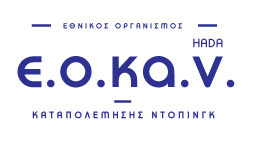 Οι αθλητές που χρησιμοποιούν αναβολικά μπορεί να εμφανίσουν ένα ή περισσότερα από τα ακόλουθα χαρακτηριστικά: 

Απότομη αύξηση βάρους 
Ακμή 
Απώλεια μαλλιών 
Ανάπτυξη πιο αρρενωπών χαρακτηριστικών στα κορίτσια όπως αυξημένη τριχοφυΐα και βάθυνση φωνής 
Αύξηση του μεγέθους του στήθους στα αγόρια 
Σημάδια από τη χρήση ενέσεων (σημάδια βελόνας)
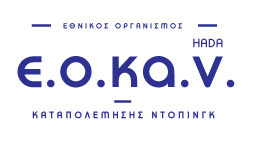 Οι αθλητές που χρησιμοποιούν απαγορευμένες ουσίες ή μεθόδους μπορεί να εμφανίσουν ένα ή περισσότερα από τα ακόλουθα χαρακτηριστικά: 

Απότομες μεταβολές στη διάθεση 
Επιθετική συμπεριφορά 
Απότομη αύξηση του προπονητικού προγράμματος 
Σημάδια κατάθλιψης 
Δυσκολίες συγκέντρωσης 
Δυσκολία στον ύπνο 
Απότομη αύξηση ή απώλεια σωματικού βάρους
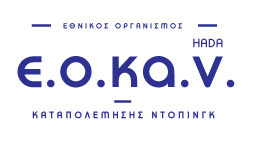 Η καθυστέρηση στην αναγνώριση και η άρνηση στην αντιμετώπιση των συμπτωμάτων ντόπινγκ μπορεί να έχει καταστροφικές συνέπειες. Γι' αυτό το λόγο είναι σημαντικό να γνωρίζετε πως να αντιδράσετε και πως να διατηρήσετε ανοιχτή την επικοινωνία με το παιδί σας. 

Αν πιστεύετε ότι το παιδί σας κάνει χρήση απαγορευμένων ουσιών και μεθόδων αντιδράστε άμεσα
Οφείλετε να παρέμβετε για να προστατέψετε την υγεία του παιδιού σας
Μιλήστε ειλικρινά- αναζητήστε κατανόηση μιλώντας στο παιδί σας για τους προβληματισμούς και τους φόβους σας 
Μιλήστε στο γιατρό σας 
Αναζητήστε τη βοήθεια ειδικών για πιο υγιεινές εναλλακτικές λύσεις και την κατάλληλη αποκατάσταση της υγείας των παιδιών σας 
Μην εγκαταλείπετε την προσπάθεια. Η επιρροή σας στο παιδί σας είναι ζωτικής σημασίας
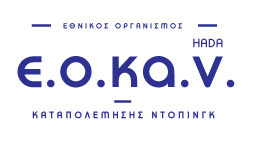 Μιλήστε ανοιχτά για το ντόπινγκ…

H συλλογή των επώνυμων ή ανώνυμων πληροφοριών γίνεται:
ταχυδρομικά στη διεύθυνση του ΕΟΚΑΝ ή ηλεκτρονικά στο:

intelligence@eokan.gr
μέσω γραπτής αναφοράς
μέσω προφορικής καταγγελίας στο τηλέφωνο καταγγελιών του ΕΟΚΑΝ 
μέσω προφορικής καταγγελίας σε εντεταλμένο μέλος του προσωπικού
Μιλήστε ανοιχτά για το ντόπινγκ….
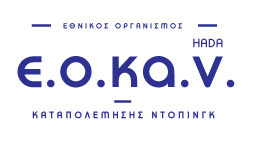